The Heroes Act features many Democratic health priorities in combatting the COVID-19 pandemic
Key health care provisions
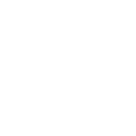 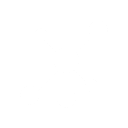 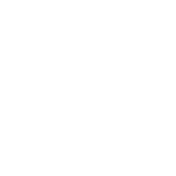 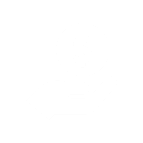 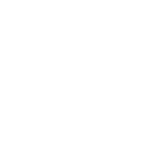 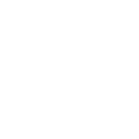 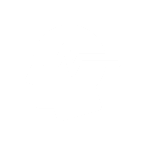 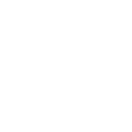 Sources: House Committee on Education and Labor.
1
Molly Newell | Slide last updated: May 13, 2020.
[Speaker Notes: “House Health Chairs Highlight Key Health Provisions in The Heroes Act,” House Committee on Education and Labor, May 12, 2020,
https://edlabor.house.gov/media/press-releases/house-health-chairs-highlight-key-health-provisions-in-the-heroes-act]